Progress and plans of PB5
4th Project Meeting, 4-6 September 2019
Host: Municipality of Ohrid, Republic of North Macedonia (PB4)
Venue: HOTEL METROPOL, Ohrid
Status of staff recruitments
Description (D1.5.2, D3.5.3, D6.5.1)

Staff #1 - assigned
Local Project & Financial Manager (D1.5.2)_Giannis Polyhroniadis
Scientific Coordinator (D1.5.2)_Maro Vassara

Staff #2 – hired (Oct18 published, Nov 18 contracted)_Sofia Mizamtsi
Local Project Manager assistant (D1.5.2)
Support the Project & Financial Manager 
Preparing & monitoring the tenders
WP1 tender: FLC (D1.5.5)
WP1 & WP2 tender: Meeting & Closing Event (D1.5.3 & D2.5.3)
WP3 tender: Contribution to Joint Strategy & Action Plan formulation (D3.5.3), 2 Workshops & 1 Seminar (D3.5.4, D3.5.5) 
WP4 & WP5 tender: Equipment (D4.5.5, D5.5.1, D5.5.2)
WP4 & WP6 tender: Pilot Programme Services-Helpdesk, local centre & mobile unit (D4.5.5, D6.5.1, D6.5.2)
Coordinator of the Pilot Programme (D6.5.1)
Status of staff recruitments

Staff recruitments in numbers 
Approved Budget: 28.132,50 €
Contracted Budget: 28.132,50 € 	(1.200,0+26.932,5)
Invoiced Budget: 13.094,68 €
Paid out expenditures: 13.094,68 €
)
Status of Tenders
Tender #1: 
Related to:		D1.5.5 – FLC (Terms of References completed)
Budget: 		€5.000 (incl. VAT)
Status:		Invitation to be announced after expenditures of MoNS reach 			more than 15.000 Euro (~Oct/Nov2019)
Tender #2: 
Related to:		D1.5.3, D2.5.3 (Project meeting and Project event)
Budget: 		€3.927,01 (incl. VAT)
Status: 		Contract signed (€3.837,80)

Tender #3: 
Related to:		D3.5.3, D3.5.4, D3.5.5 (strategy, workshops, awareness) 
Budget: 		€21.889,98 (incl. VAT)
Status: 		 Contract signed (€21.073,80) - Deliverables under preparation
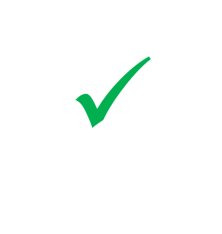 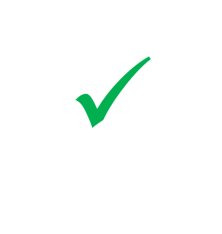 Status of Tenders
Tender #4: 
Related to:		D4.5.5, D5.5.1, D5.5.2 (Equipment)
Budget: 		€50.899,98 (incl. VAT)
Status: 		Tender was published 4/7/2019
		Tender needs to be re-published for 2 Groups:  
		Medical equipment & Computer devices
Tender #5: 
Related to:		D4.5.5, D6.5.1, D6.5.2 (Pilots)
Budget: 		€99.299,93 (incl. VAT)
Status: 		Tender was published on 8/8/2019 and is being processed 
			[submission deadline 10/9 & opening of offers 16/9]
Status of Tenders
Tenders in numbers 
Approved Budget: 181.017,00 €
Contracted Budget: 24.911,60 € 	(3.837,80+21.073,80)
Invoiced Budget: 0 €
Paid out expenditures: 0 €
Status of Others
Description 
Consumables etc.
Study Visits [Travel & Accommodation]
Participation in Project meetings [Travel & Accommodation]*
*MoNS participated at the Project Meeting in Bitola (Oct 2018), but the expenditures could not be invoiced at Cross4all Project 

Numbers 
Approved Budget: 3.850,5 € 
Contracted Budget: 0 € 	
Invoiced Budget: 0 €
Paid out expenditures: 0 €
Implementation progress and status
WP1
Key Staff assigned to the Project
Studying & archiving relevant documents for Cross4all Project implementation 
Organising project’s work at beneficiary level: Related procurements (incl. drafting & updating the Municipality's Procurement Plan, collecting Municipality's procurement templates, etc.) 
Administrative actions related to the Municipality’s project work team 
Relevant actions for e-pde (request of allocation etc)
Expenditure forecasts (for the year 2018 & 2019)
Participation in all Project Meetings (e.g. Bitola, Thessaloniki, Ohrid) & in the MIS Seminar (Thessaloniki, 27/11 2018) 
Written consent regarding the requested budget modification of PB4 
Preparation of administrative documents & relative issues (e.g. Cross4all stamp for financial use) 
Communications (e-mails, telephone etc.), including technical teleconferences/Skype meetings (e.g., 7/1/2019, 28/3/2019), with Cross4all Partners [about a) WP5 progress on the development of the system modules & technical specification of devices (LB1, PB2) b) WP2 project meetings c) WP6 pilot programme, d) study visit (LB1, PB6), etc.]
Administrative actions & PB5 internal procedures concerning a) procurement/tenders, b) transition & participation of MoNS employees in the planned Project’s meeting and conference in Ohrid (e.g., supporting documents, Mayor’s Decision etc.)
Implementation progress and status
Preparation & completion of the Terms of References for the tender of First Level Control (D1.5.5) (6123/20.02.2019 ) entitled “First Level Control Audit and Administrative Verification of Expenditures of the Municipality of Neapoli-Sykies”, total budget estimated at 5.000,00 Euro (including VAT). The invitation to tender to the three First Level Controllers will be published after i) PB5 reaches the amount of 15.000-20.000 Euro expenditures (according to Managing Authority’s advice, Mr Christodoulou) and makes a request for designation of a FLC and ii) the Managing Authority informs PB5 with the three names of FLC. 
Preparation & completion of supporting documents for expenditure certification, according to the related guidelines of the Managing Authority (collecting financial documents, preparing administrative documents, etc.)
Uploading to MIS the expenditures and the requested documents, and submission of Request for Designation of a First Level Controller along with the Table of Expenditures (prot. numb. 10239/26.03.2019), according to Project Officer, Mr. Martinovski, instructions. However, the request could not proceed because the expenditures were too low, according to MA, Mr. Christodoulou 
Preparation & completion of the Terms of References for the tender of meeting/events for D.1.5.3, D2.5.3 (11054/02.04.2019) entitled “Support services for the organization of one two-day Partners meeting and one conference of the Cross4all Project”, total budget estimated at 3.927,01 Euro (including VAT). The tender was published appropriately on 22-04-2019. Assignment completed (the Contract was signed with the Contractor (15965/28-05-2019 Contract)
Implementation progress and status
WP3 (esp. Activity 3.3, 3.4, 3.5 )
Key Staff assigned to the Project
Studying - Archiving - Desk based investigation research in relation to the subject to be addressed in WP3 
Studying the requirements of the relevant tender that is focusing on Activity 3.3: Common strategy, action plan & guide, Activity 3.4: Workshops (health & social care professionals) & Activity 3.5: Awareness and activation raising campaign
Drafting the relevant tender (requirements, introductory section, main objective, etc.) for 
D3.5.3 Contribution to the Joint Strategy and Action Plan formulation, 
D3.5.4 Organisation of 2 three-day workshops for health and social care professionals, Preparation of the educational material and conduction of 1 day training for health and social care professionals (1 day for each workshop), and payment to 3 adult trainers 
D3.5.5 Organisation of 1 three-day seminar on health literacy and digital health literacy of citizens, Preparation of the educational material and conduction of the 1 day training (1 day for each workshop) to improve the levels of health literacy and digital health literacy among the citizens and to better self-manage their health issues, and exploit outcomes of the Project, and payment to 3 special adult trainers.
Implementation progress and status
WP3 (esp. Activity 3.3, 3.4, 3.5 )
Procurement for WP3 completed 15/1/2019
Preparation & completion of the Terms of References for the tender of specialized services for D3.5.3, D3.5.4, D3.5.5. (1580/15.01.2019) entitled “Provision of services for the implementation of the Cross4all Project activities”, total budget estimated at 21.889,98 Euro (including VAT).
Tender published 12/2/2019
The tender (5226/12-02-2019 Call/Invitation for Tenders) was published appropriately on 12/02/2019
Contract signed 1/4/2019
Assignment completed on 1/4/2019 (signing of the Contract with the Contractor
Contract is being implemented (established communication, e-mails & meetings, receive and review intermediate deliverables etc.). 
Workshops & Seminar to be organised in autumn 2019. 
Contribution to the Joint Strategy & Action Plan formulation is under preparation.
Implementation progress and status
WP4 (Activity 4.5) & WP5 (Activity 5.1, 5.2): Equipment of the Pilot programme
Programming of the work of WP 5, particularly programming Activity 5.1: Mobile sets for preventive health checks & Activity 5.2: Tele-monitoring kits for remote citizens 
communication with LB, 
meetings with LB & KAPI-legal entity of local centre
Preparation & completion of the Terms of References for the tender of supply of equipment for D4.5.5, D5.5.1, D5.5.2 (15766/24.05.2019) entitled “Supply of equipment for implementation of the Cross4all Project”, total budget estimated at 50.899,98 Euro (including VAT). 
Tender was published on 4/7/2019 (see Tender 17/19476/02.07.2019) 
ToRs were previously sent to Project officer & to LB1, and then to Partners PB4 and PB6 as it might be of help to them
Implementation progress and status
WP4 (Activity 4.5) & WP6 (Activity 6.1, 6.2): Services of Pilot programme
Preparation & completion of the Terms of References for the tender of the pilot programme for D4.5.5, D6.5.1, D6.5.2 (19182/28.06.2019 entitled “Support services of the pilot programme of the Municipality of Neapoli-Sykies in the context of the Cross4all Project”, total budget estimated at 99.299,93 Euro (including VAT)
Tender was published on 8/8/2019 
Tender is being processed: submission deadline 10/9 & opening of offers 16/9
Problems per Task / WP, corrective actions taken and proposed solutions
WP1 (Activity 1.5, D1.5.5): 
PB5 Request for Designation of a First Level Controller was submitted (10239/26.03.2019) according to MA instructions (“submit all expenditures of the period until December 2019 independently of the low amount of expenditures and request for a First Level Controller”). However, the request could not proceed because the expenditures were too low, and the request will have το be applied again when the expenditures of PB5 will be around 15.000 to 20.000 €

WP4, WP5, WP6: 
Time-consuming procedures for 
a) Specification of devices & their technical characteristics (D5.5.1, D5.5.2)
b) Internal – Municipal procedures for Publication of Tenders (e.g., D4.5.5, D5.5.1, D5.5.2 equipment and D4.5.5, D6.5.1, D6.5.2 services)

WP6 (Activity 6.5, D6.5.5): 
The destinations of the study visits should be finalized as soon as possible, as this may affect PB5 participation, due to its very time-consuming procedures for pre-approval of trips abroad.
PB5 has communicated many times with PB6 noting that we are still awaiting for PB6 feedback regarding destinations to be selected for the study visits. 
Since the internal procedures in the Municipality, just like in all public bodies, require very time-consuming procedures for pre-approval of trips abroad, the proposed schedule is needed so as PB5 participation can be arranged appropriately in the study visits.

Proposed solutions
Extension of the Cross4all Project: six (6) months
Comparison of technical progress against planned
Designation of First Level Controller could not be completed

The pilot programme (acquirement of equipment, helpdesk, local centre & mobile unit) cannot be ready at the time planned

Study visits (D6.5.5) should have been scheduled (at least) and partially implemented
Status of expenditures
Expenditures until 31.08.2019
Contracted: 	€53.044,10 (25% of total, Staff 100%)
Paid out: 		€13.094,68 (6% of total)
Verified:		€0,0 (FLC to be contracted ~Dec 2019) 

Expected paid out expenditures until 31.12.2019
Total:  		€92.693,29 (43,5%)
Publicity outcomes and plans
OUTCOMES:
Publicity actions of the MoNs were focused:
on actions concerning the diffusion of information about the Project and the Programme in the MoNS webpage
on actions concerning the hiring of the Local Project Manager Assistant according to information and publicity rules/measures
on invitation & tenders (WP1, WP1&WP2, WP3, WP4&WP5, WP4&WP6) according to information and publicity rules/measures - All tenders were appropriately disseminated

PLANS: (Project meeting) & Closing event in Thessaloniki (2020)
Planned activities for the next reporting period
Request for Designation of a First Level Controller: ~Oct/Nov19
       Designation of FLC: ~Dec19
       Verification of expenditures: end of Dec19

Finalizing D3.5.3, D3.5.4, D3.5.5 (Action plan, Workshops, Awareness Seminar): ~Oct/Nov19

Assigning tender & Contract signing for D4.5.5 (infokiosks) & part of D5.5.1: ~Oct19, Establishment of equipment ~Nov19

Republishing of tender for D5.5.1 (medical devices) & D5.5.2 (PC equipment): ~end of Sept19
       Assigning tender, Contract signing, Establishment of equipment ~Nov19

Assigning tender, Contract signing of D4.5.5, D6.5.1, D6.5.2: ~Oct/Nov19

Organization of Project meeting & Closing Event: 2020
Thank you for your attention :-)